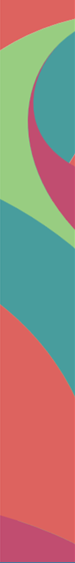 APRESENTAÇÃO
A Secretaria da Educação, por meio do programa CIPAVE (Comissões Internas de Prevenção a Acidentes e Violência Escolar), em parceria com as demais Secretarias do Governo do Estado do Rio Grande do Sul busca, através deste programa:
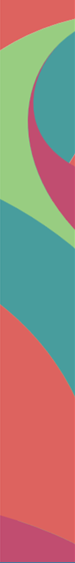 Identificar situações de violência, acidentes e causas; 

Definir a frequência e a gravidade com que ocorrem; 

Averiguar a circunstância em que ocorrem estas situações; 

Planejar e recomendar formas de prevenção;
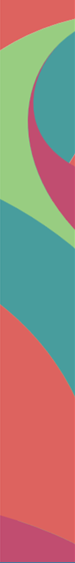 QUEM COMPÕE A CIPAVE NAS ESCOLAS?
ALUNOS;

PAIS;

PROFESSORES;

FUNCIONÁRIOS;

DIREÇÃO,
Ações de Prevenção a Violência realizadas em 1255  Escolas Estaduais de março a junho/16
Ações Preventivas realizadas em 1797  Escolas Estaduais de julho a dezembro/16
AÇÃO DOS PARCEIROS Cipave no Estado
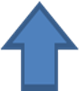 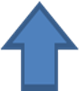 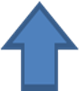 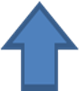 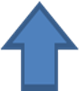 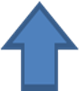 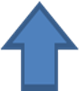 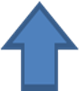 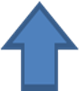 Amostragem: Comparativo entre 100 escolas aleatórias em todo Estado
TOTAL DE CIPAVES CONSTITUIDAS de 2015 até 4/2017  CIPAVES – 2290 - TOTAL escolas NO ESTADO – 2.555
Total de CIPAVE nos 19 +( 593 ) de 744 escolas = 72%
Comparativo 1º e 2º sem. 2016-12ª CRE  Guaíba- total de escolas 95 ( Responderam nos 2 semestres 40  )
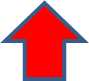 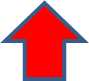 Porto Alegre- 23 escolas responderam aos 2 mapeamentos em 2016 de 255 escolas
2ª CRE São Leopoldo ( 122 escolas responderam ) de 170
28ª CRE Gravataí - 20 escolas responderam de 90
TREINAMENTO E PREVENÇÃO
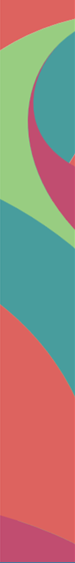 PRIMEIROS SOCORROS
Bombeiros
CULTURA DA PAZ
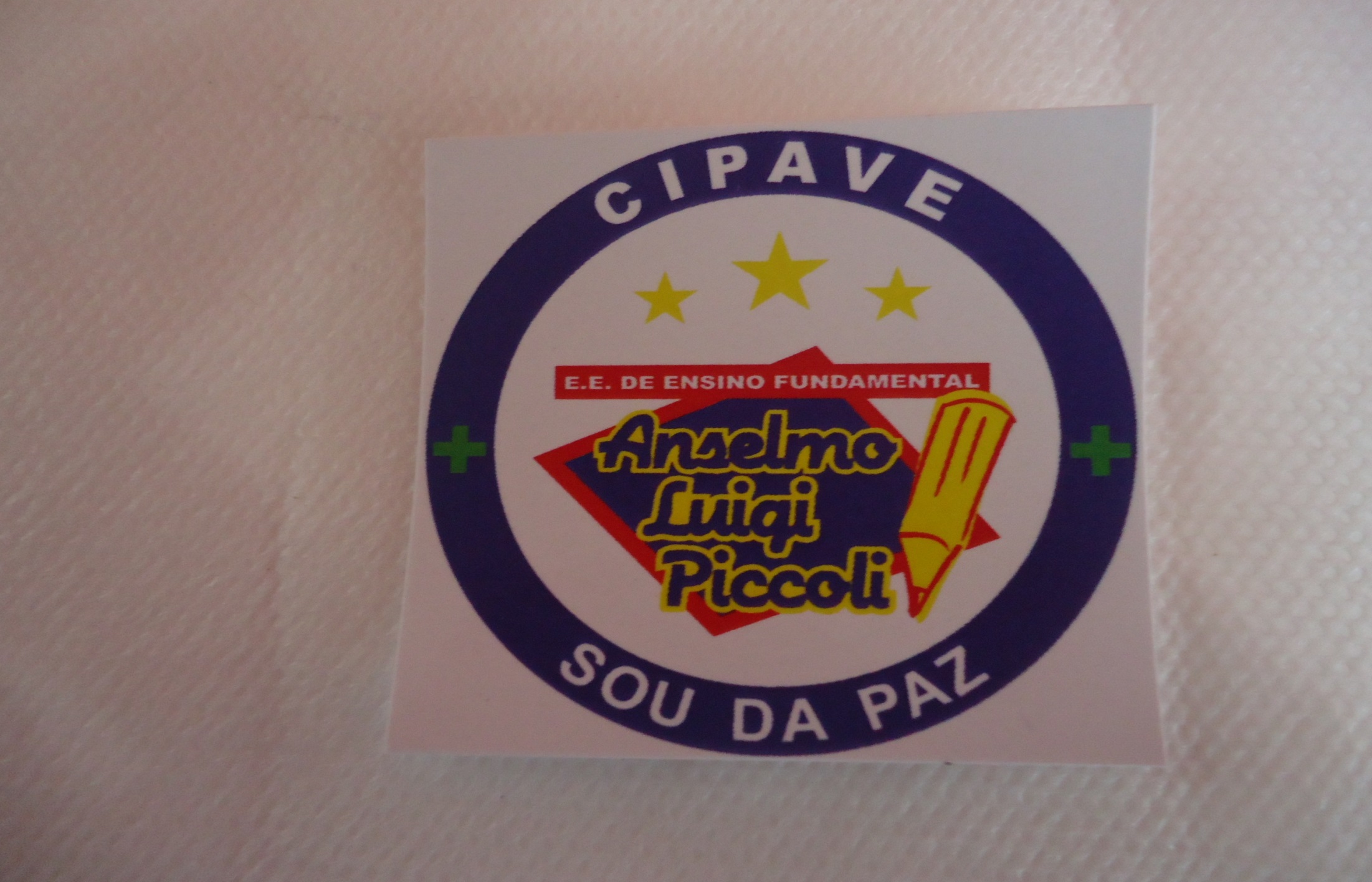 CUIDADO E ATENÇÃO
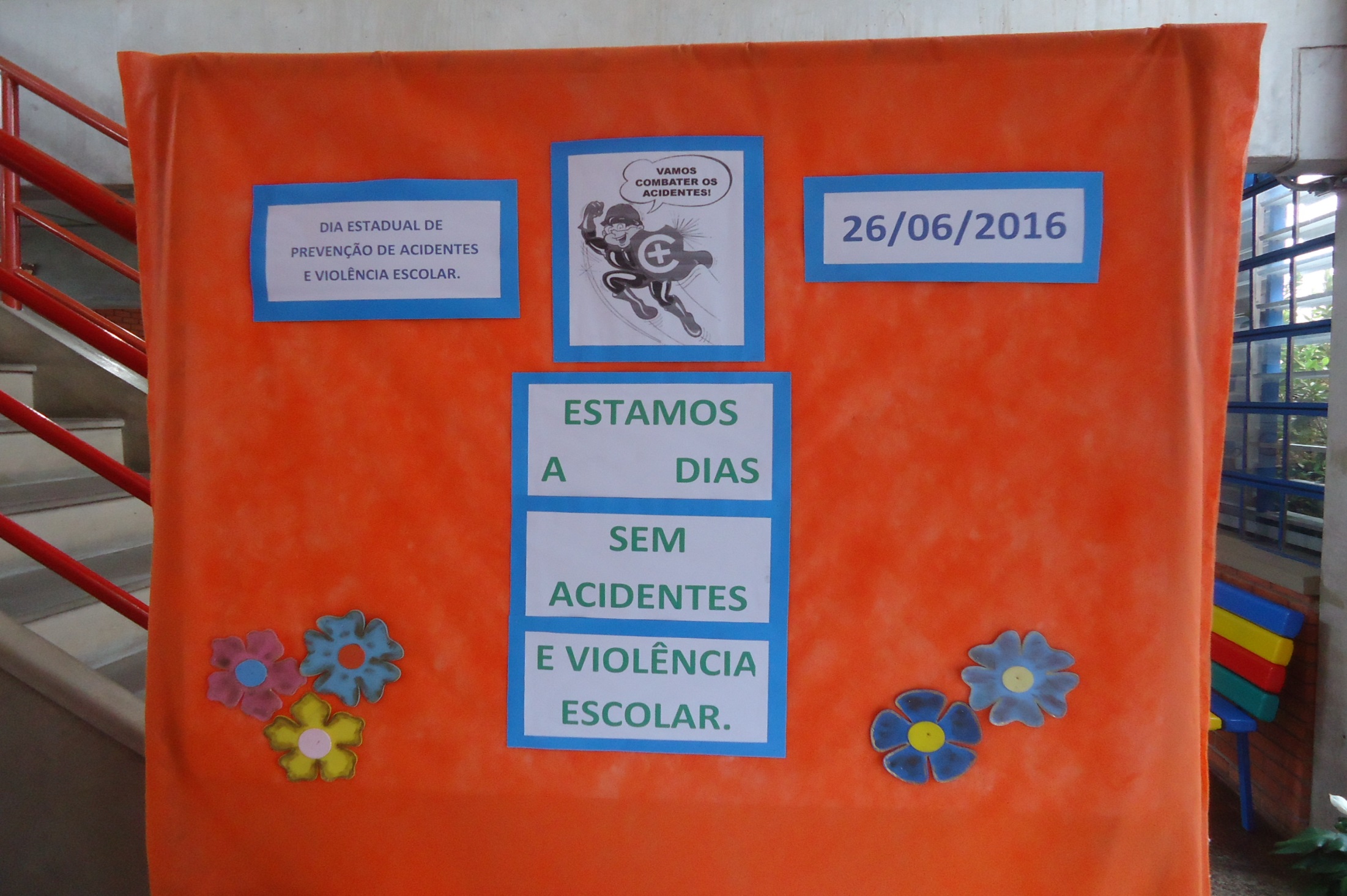 PALESTRAS/POLÍCIA CIVIL
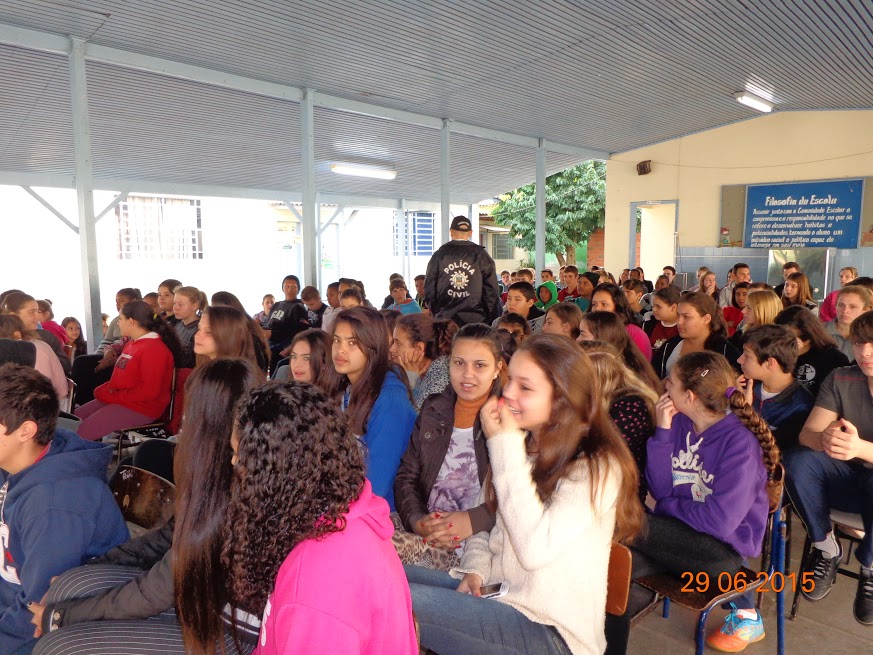 PREVENÇÃO NO TRÂNSITO
PROERD
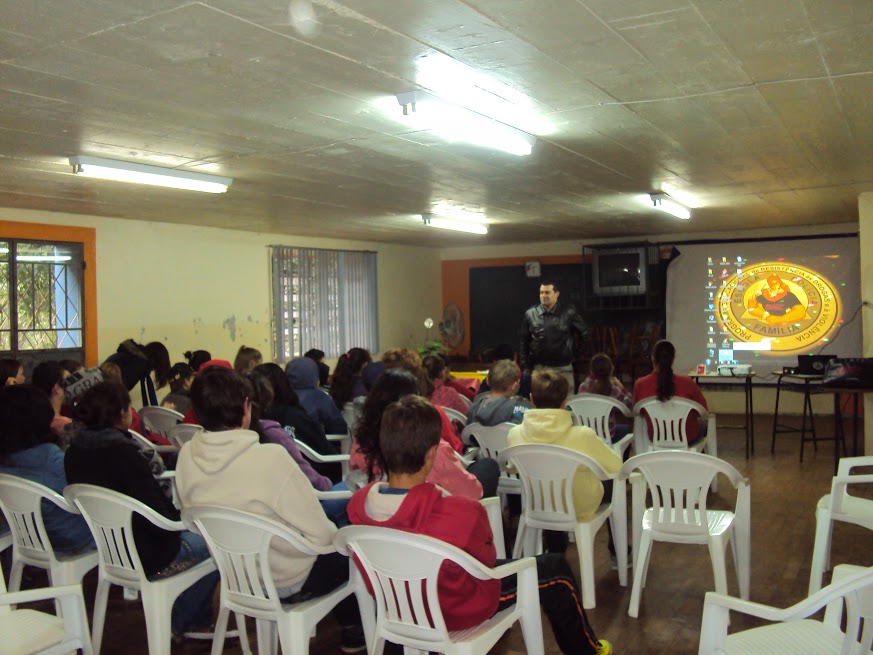 EDUCAÇÃO PARA O TRÂNSITO
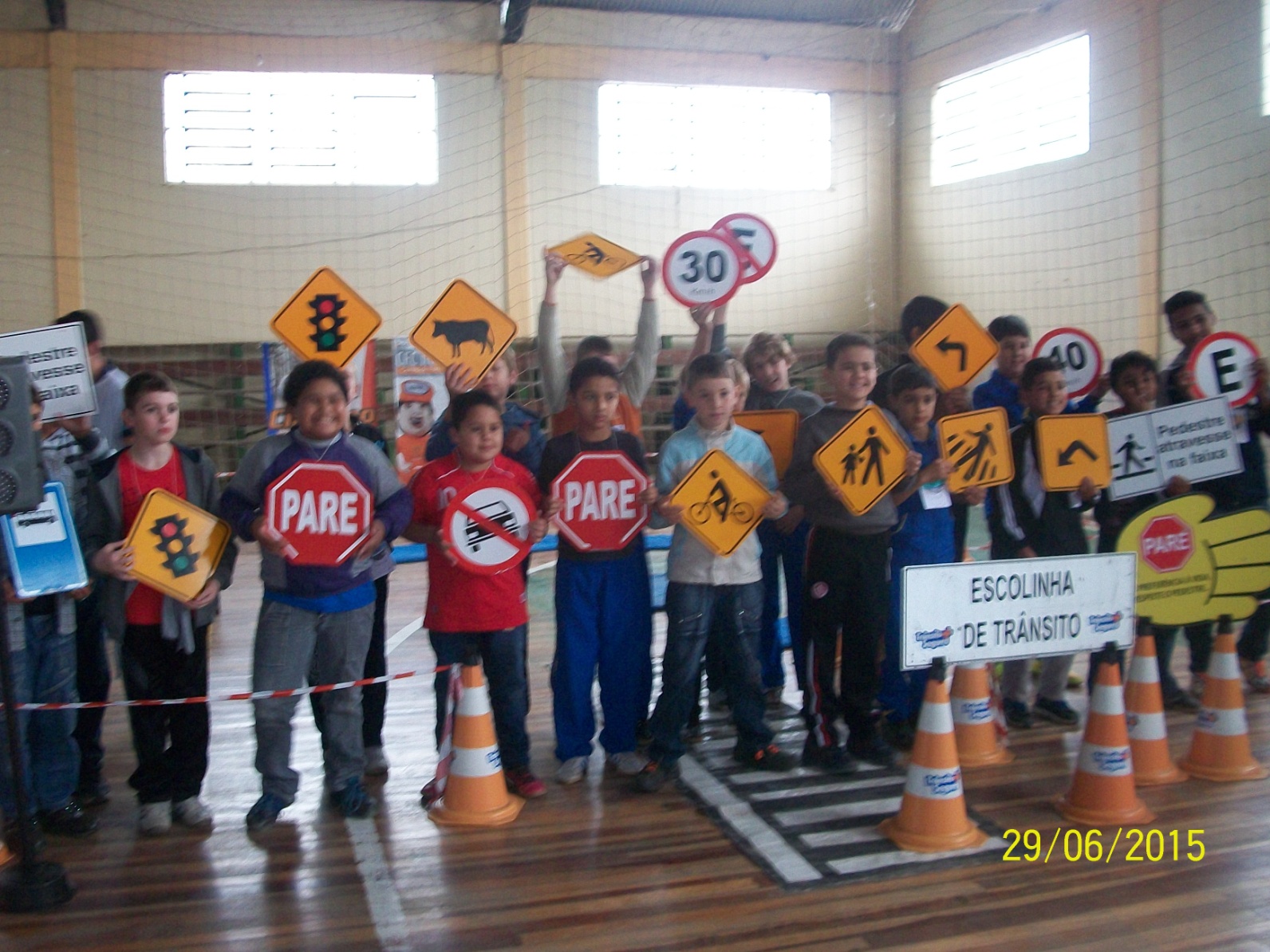 CONSCIENTIZAÇÃO
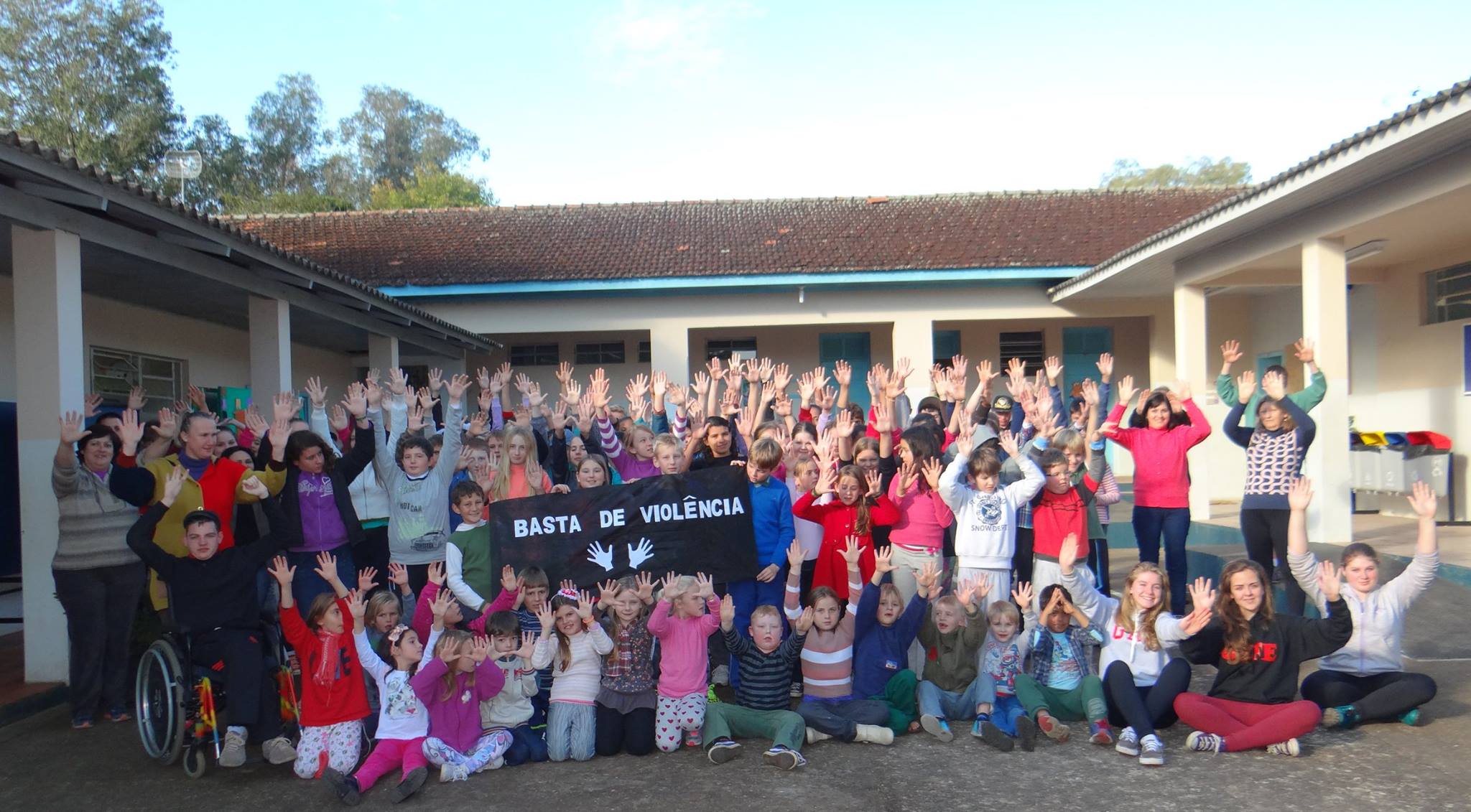 Promotoria da Educação
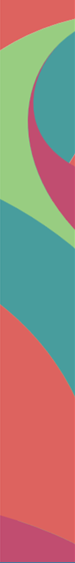 25 salas de Mediação das 30 CREs
GGI / SEGURANÇA PÚBLICA
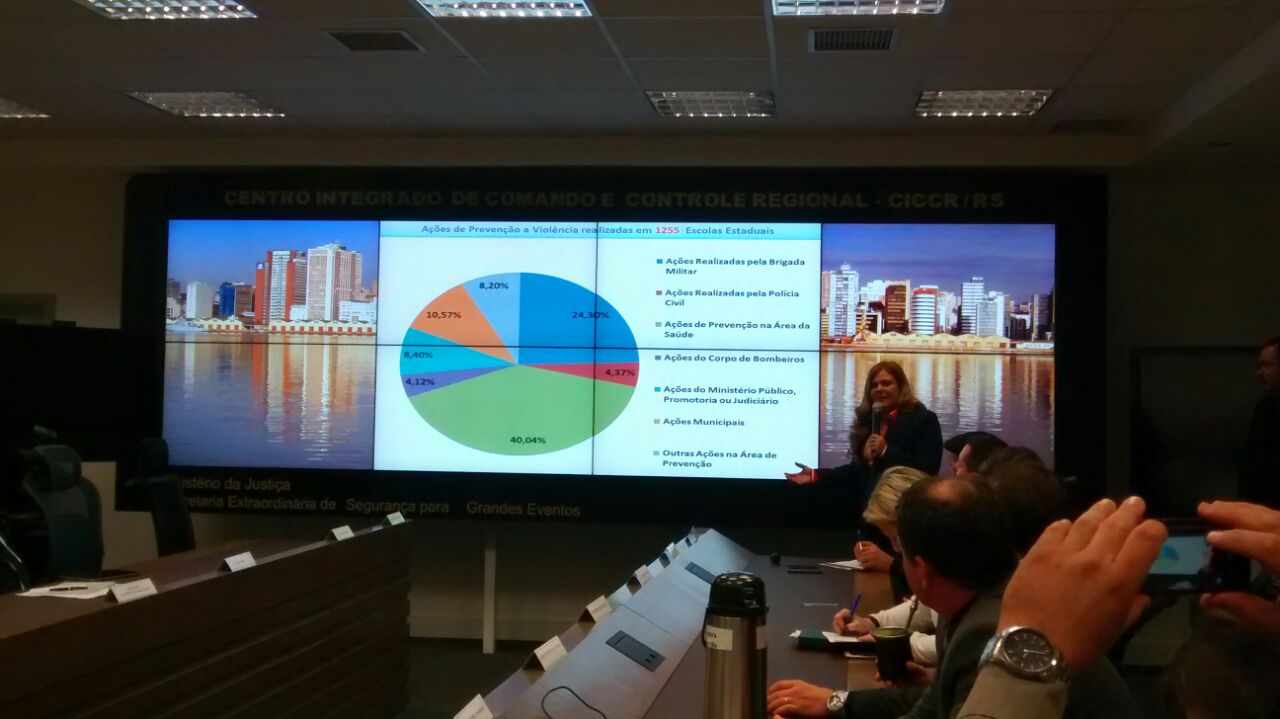 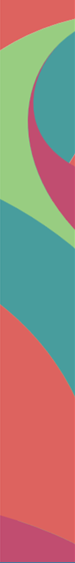 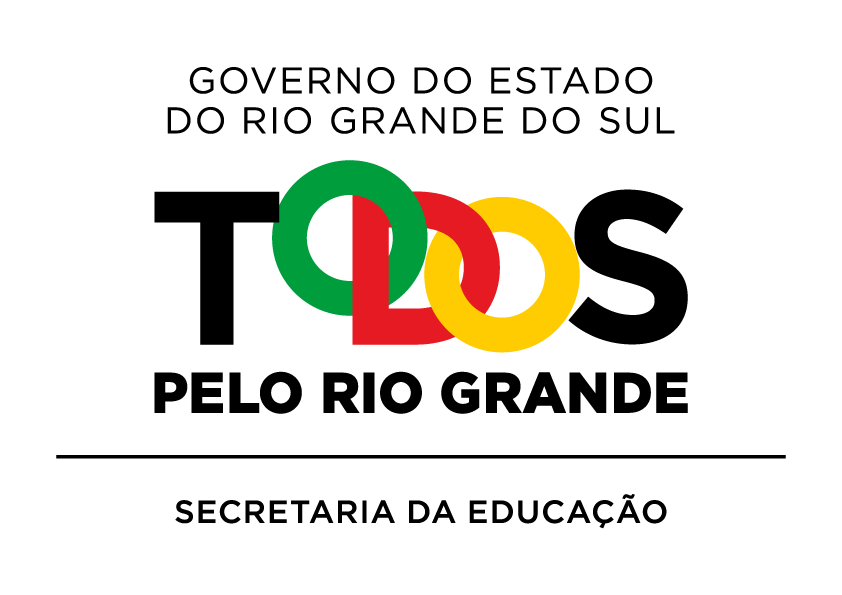 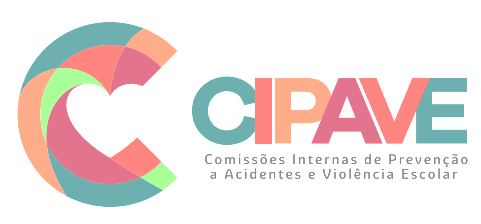 Luciane Manfro 
Coordenadora Estadual do Programa CIPAVE
www.cipave.rs.gov.br
GAB/SEDUC-RS (51)32884996
cipave@seduc.rs.gov.br / Fun Page www.facebook.com/cipave